VEĽKONOČNÉ ZVYKY
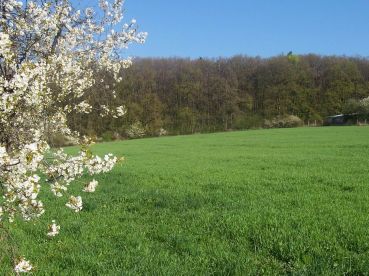 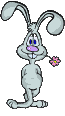 PÔST
ZAČÍNA SA POPOLCOVOU STREDOUA DODRŽIAVA SA 40 DNÍ
KONČÍ SA BIELOU SOBOTOU
GAZDOVIA A GAZDINÉ ZAČÍNALI S PRÍPRAVOUNA JARNÉ PRÁCE
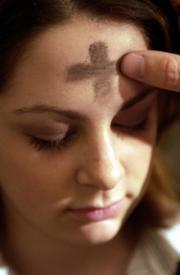 KVETNÁ NEDEĽA
Uctievanie zelených ratolestí,na omši sa svätia bahniatka
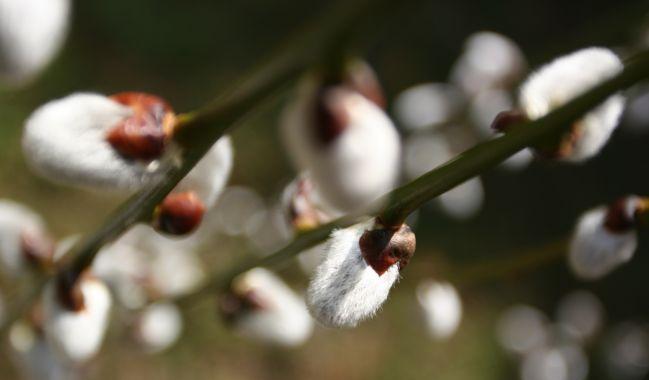 Ochránia dom pred bleskomšibali nimi zvieratá, aby boli zdravézapichovali ich do prvej brázdy
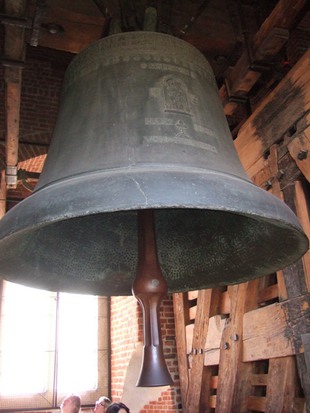 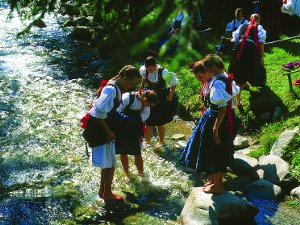 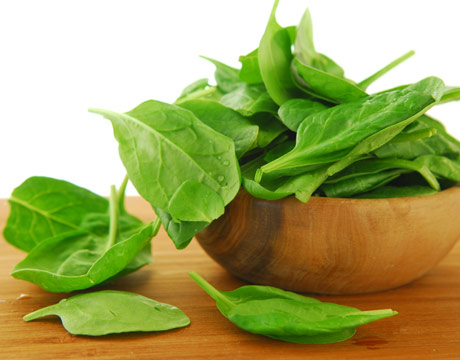 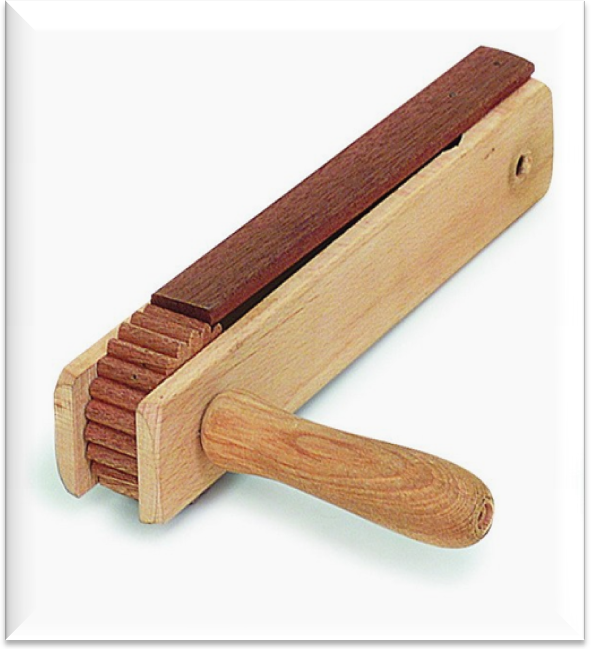 ZELENÝ ŠTVRTOK
POPOLUDNÍ ZAZVONILI ZVONY A POTOM ZMĹKLIAŽ DO BIELEJ SOBOTY – „ZAVIAZALI ZVONY“
ĽUDIA SA CHODILI UMÝVAŤ DO POTOKA,ABY BOLI PEKNÍ A ZDRAVÍ
MALÝM CHLAPCOM SA STRIHALI VLASY, ABY ICH MALI HUSTÉ A ABY IM NEŠEDIVELI
NEČISTÉ SILY SA ODSTRAŠOVALI HLUKOM RAPKÁČOV,S KTORÝMI CHODILI PO DEDINE CHLAPCI
PRVÝKRÁT VYHNALI DOBYTOK NA PAŠU
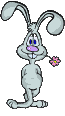 VARILI SA „ZELENÉ“ JEDLÁ (NAJČASTEJŠIE ŠPENÁT)
VEĽKÝ PIATOK
JE TO SMÚTOČNÝ DEŇ, BOL UKRIŽOVANÝ JEŽIŠ KRISTUS
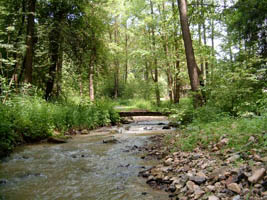 ZVYKY SPOJENÉ S OČISTOU – RANNÉ UMÝVANIEMALO ZABEZPEČIŤ ZDRAVIE
DÔLEŽITÝM ÚKONOM BOLO BRODENIE KONÍ,ABY BOLI SILNÉ A ZDRAVÉ
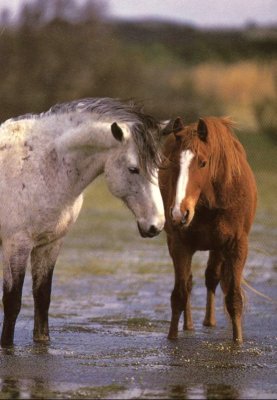 DODRŽIAVAL SA PRÍSNY PÔST – NEJEDLO SA MÄSO A ĽUDIA JEDLI OVEĽA MENEJ AKO INOKEDY
BIELA SOBOTA
DÔLEŽITÝM ÚKONOM BOLO ROZVÄZOVANIE ZVONOV (SYMBOLIZOVALO ZMŔTVYCHVSTANIE JEŽIŠA KRISTA)
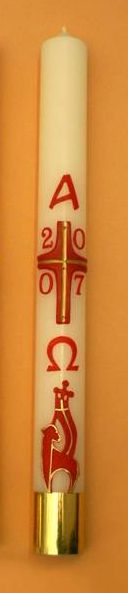 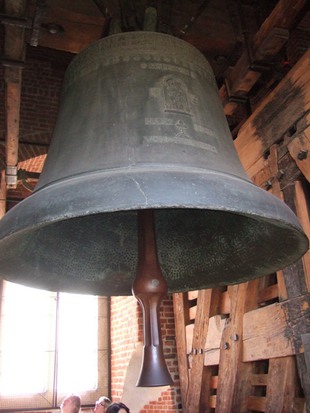 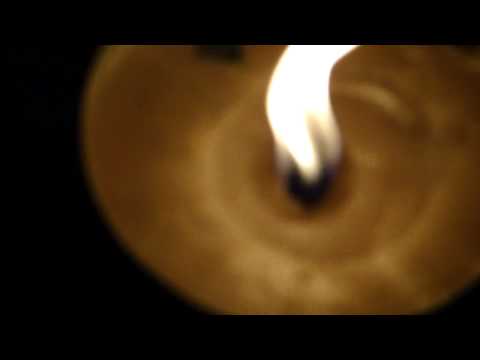 KŇAZ POSVÄCOVAL OHEŇ, KTORÝM SA ZAPAĽOVALAHLAVNÁ SVIECA (PAŠKÁL)
PRIPRAVOVALI SA OBRADOVÉ JEDLÁNA VEĽKONOČNÚ NEDEĽU
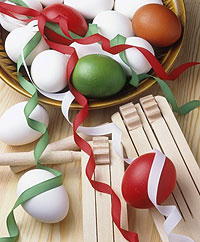 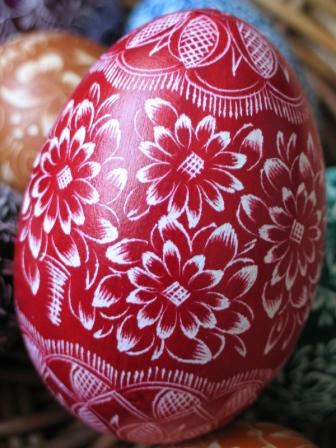 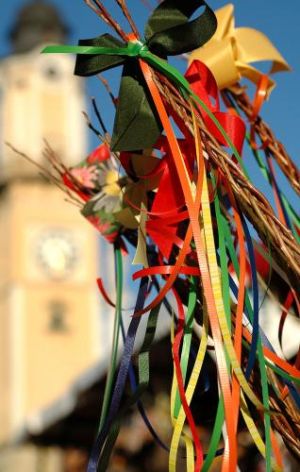 DIEVČATÁ FARBILI VAJÍČKA A MLÁDENCI PLIETLI KORBÁČE
VEĽKONOČNÁ NEDEĽA
NA RANNEJ OMŠI SA SVÄTILI VEĽKONOČNÉ JEDLÁ
PO PRÍCHODE Z OMŠE BOL SLÁVNOSTNÝ OBED
PRVÉ SA JEDLO VAJÍČKO, KTORÉ SA ROZDELILO VŠETKÝM ČLENOM RODINY – ZACHOVANIE SÚDRŽNOSTI
Z POSVÄTENÝCH JEDÁL SA NESMELO NIČ VYHODIŤ
NIEKDE Z JEDÁL NOSILI AJ NA HROBY MŔTVYCH
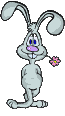 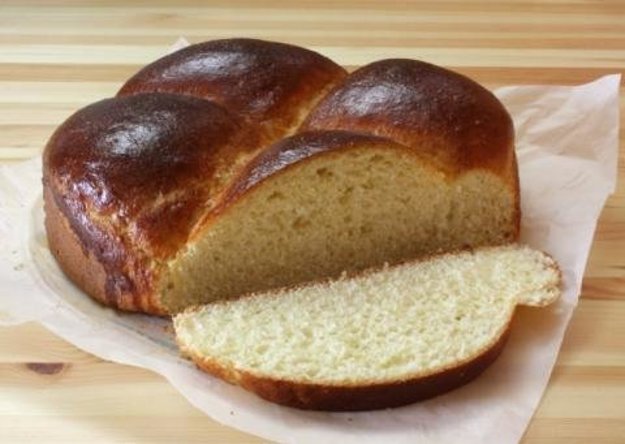 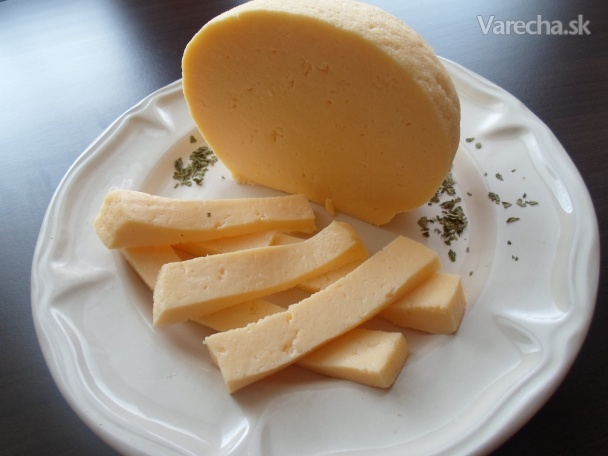 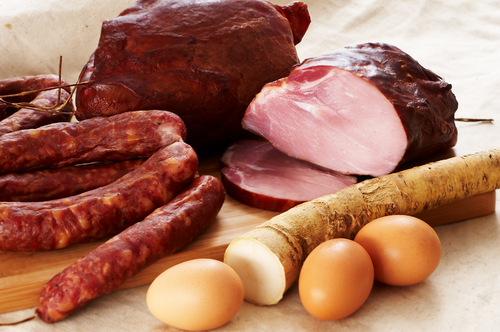 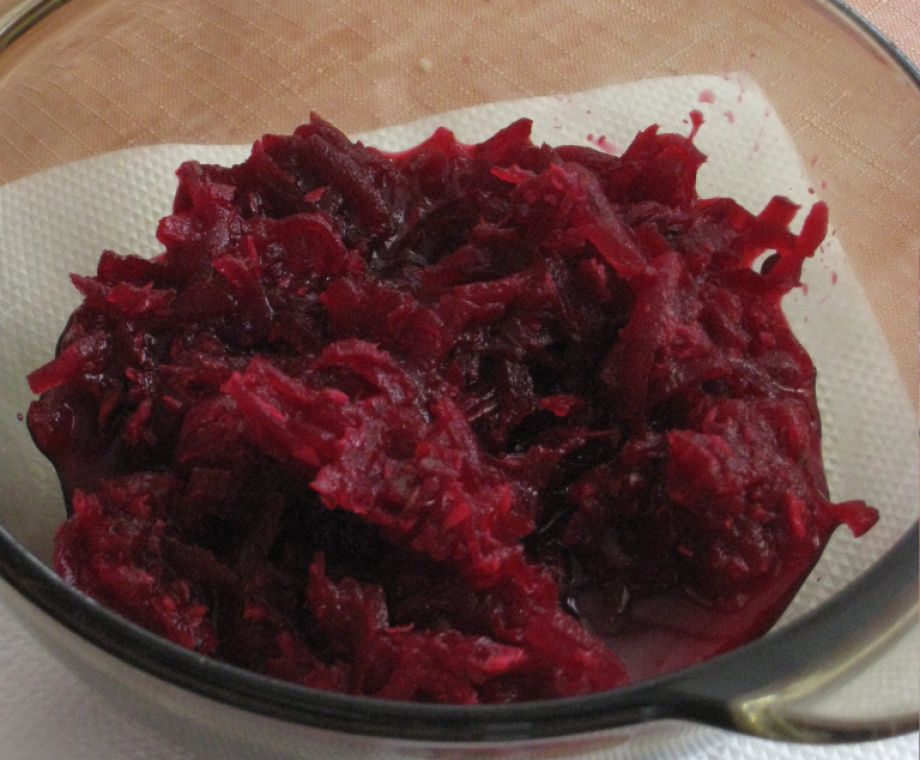 VEĽKONOČNÝ PONDELOK
ŠIBANIE A OBLIEVANIE DIEVČAT A ŽIEN
KORBÁČ – SYMBOL JARNEJ SILY PRÍRODY, KTORÁ MALA PREJSŤ AJ NA VYŠIBANÉ DIEVČATÁ
VODA MALA ZABEZPEČIŤ ZDRAVIE A KRÁSU
MLÁDENCI DOSTALI ODMENU – STUHY NA KORBÁČ, VAJCIA, SLANINKU, KOLÁČE, DROBNÉ PENIAZE
NA VÝCHODE SLOVENSKA PREVLÁDALA OBLIEVAČKA
NA ZÁPADE SLOVENSKA PREVLÁDALA ŠIBAČKA
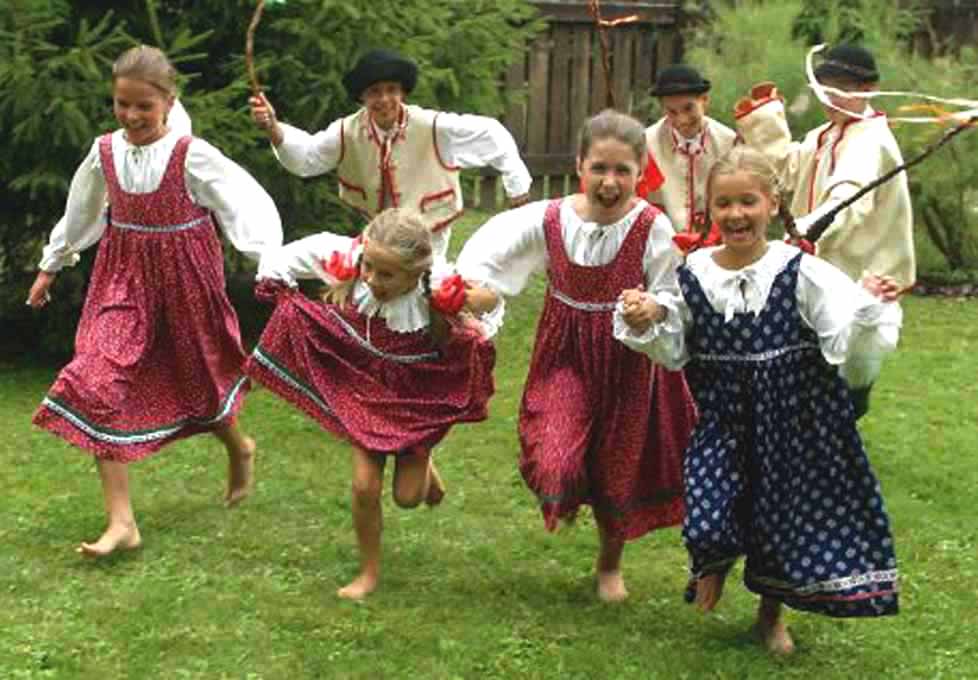 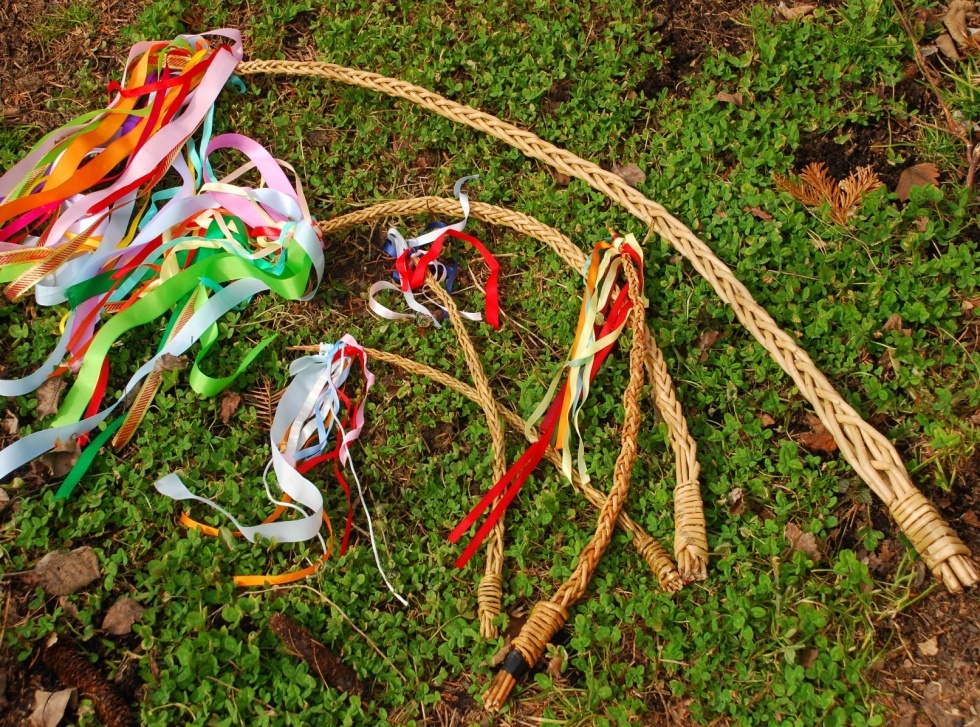 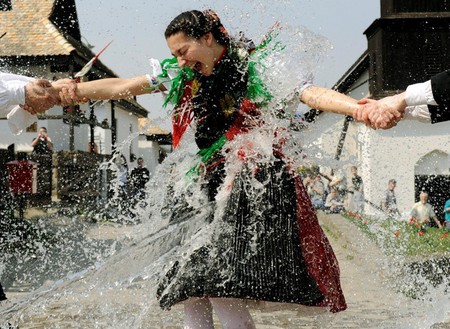 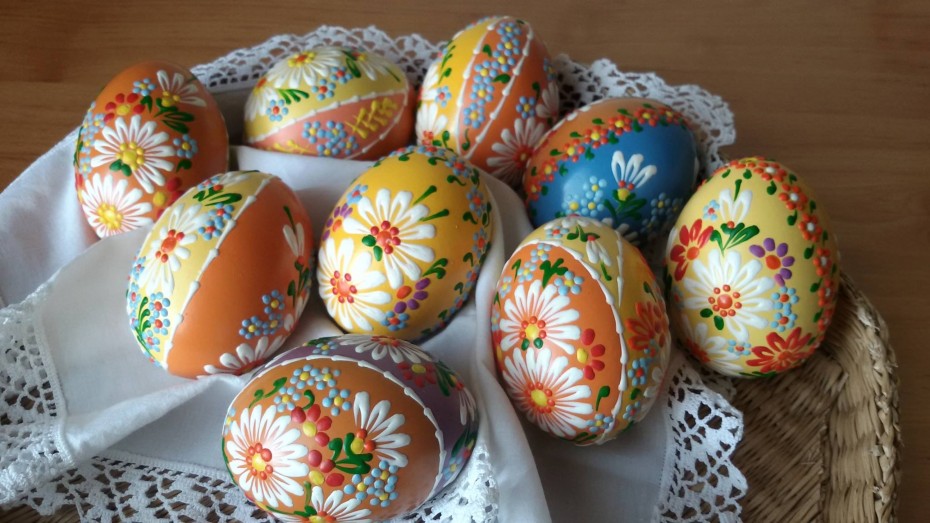 Veľkonočný pondelok je plný veselosti aj spevu
Zaspievajme si:
https://www.youtube.com/watch?v=aLEI8_7xZlA

https://www.youtube.com/watch?v=WNwY_-ZavsQ
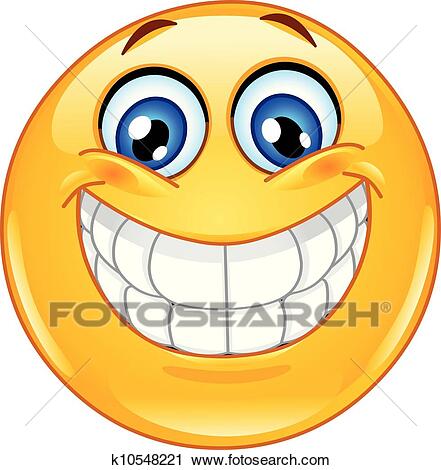 Úloha:
Aké tradície dodržiavate na Veľkonočný pondelok?
Aké sú vaše typické veľkonočné jedlá?
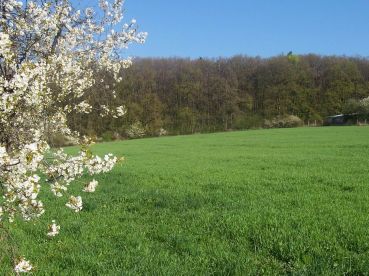 Šibi, ryby, mastné ryby,
kus koláča od korbáča,
ja chcem iba máličko,
maľované vajíčko.
 
Maľované vajíčko,
pekný božtek na líčko,
k tomu zdravia moc
a veselú Veľkú noc.